Національна школа суддів України
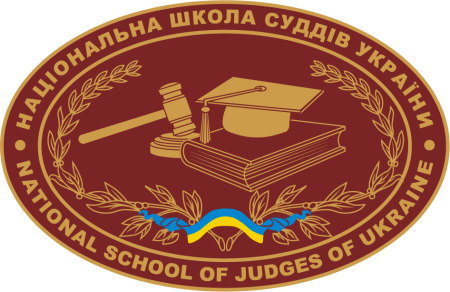 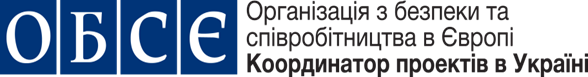 Відповідальність за порушення законодавства про конфлікт інтересів
Відповідальність за порушення законодавства про конфлікт інтересів
Дисциплінарна відповідальність - підстави:
 ст. 106 ЗУ “Про судоустрій і статус суддів”:

п.7 ч. 1 - неповідомлення або несвоєчасне повідомлення Ради суддів України про реальний чи потенційний конфлікт інтересів судді (крім випадків, коли конфлікт інтересів урегульовується в порядку, визначеному процесуальним законом);
п. 3 ч. 1 – допущення суддею поведінки, що порочить звання судді або підриває авторитет правосуддя, зокрема в питаннях моралі, чесності, непідкупності, відповідності способу життя судді його статусу, дотримання інших норм суддівської етики та стандартів поведінки;
 пп. д п. 1 ч. 1 – порушення правил щодо відводу (самовідводу).
Відповідальність за порушення законодавства про конфлікт інтересів
Дисциплінарні стягнення 
(ст. 109 ЗУ “Про судоустрій і статус суддів”):
попередження; 
догана та сувора догана (з позбавленням права на отримання доплат до посадового окладу протягом 1 та 3 місяців); 
подання про тимчасове відсторонення від здійснення правосуддя з позбавленням права на отримання доплат до посадового окладу  та направленням до НШСУ; 
подання про переведення до суду нижчого рівня; 
подання про звільнення судді з посади.
Відповідальність за порушення законодавства про конфлікт інтересів
Адміністративна відповідальність

Стаття 172-7 КУпАП -Порушення вимог щодо запобігання та врегулювання конфлікту інтересів

Неповідомлення особою у встановлених законом випадках та порядку про наявність у неї реального конфлікту інтересів. 

Вчинення дій чи прийняття рішень в умовах реального конфлікту інтересів.

Дії, передбачені частиною першою або другою, вчинені особою, яку протягом року було піддано адміністративному стягненню за такі ж порушення.